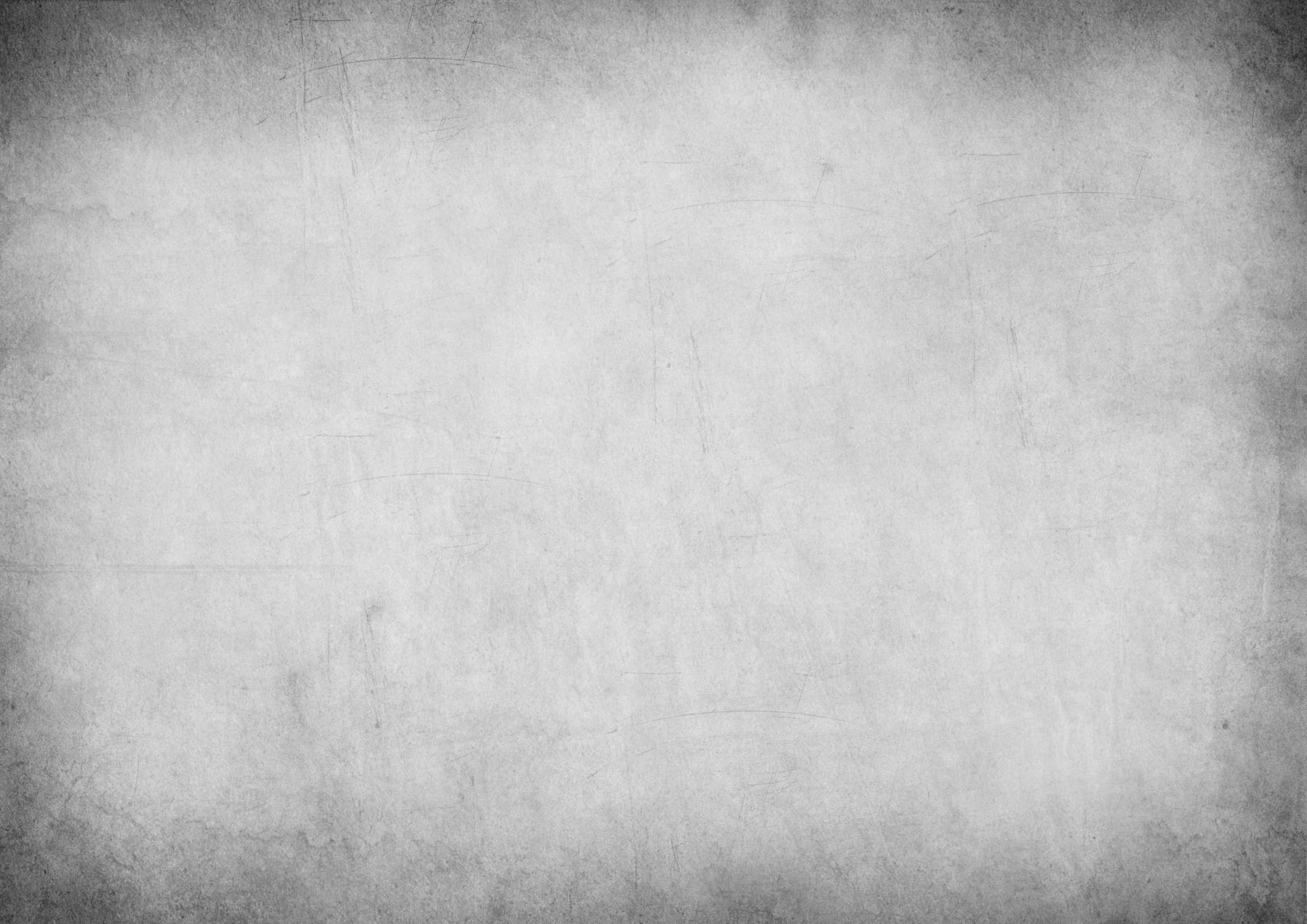 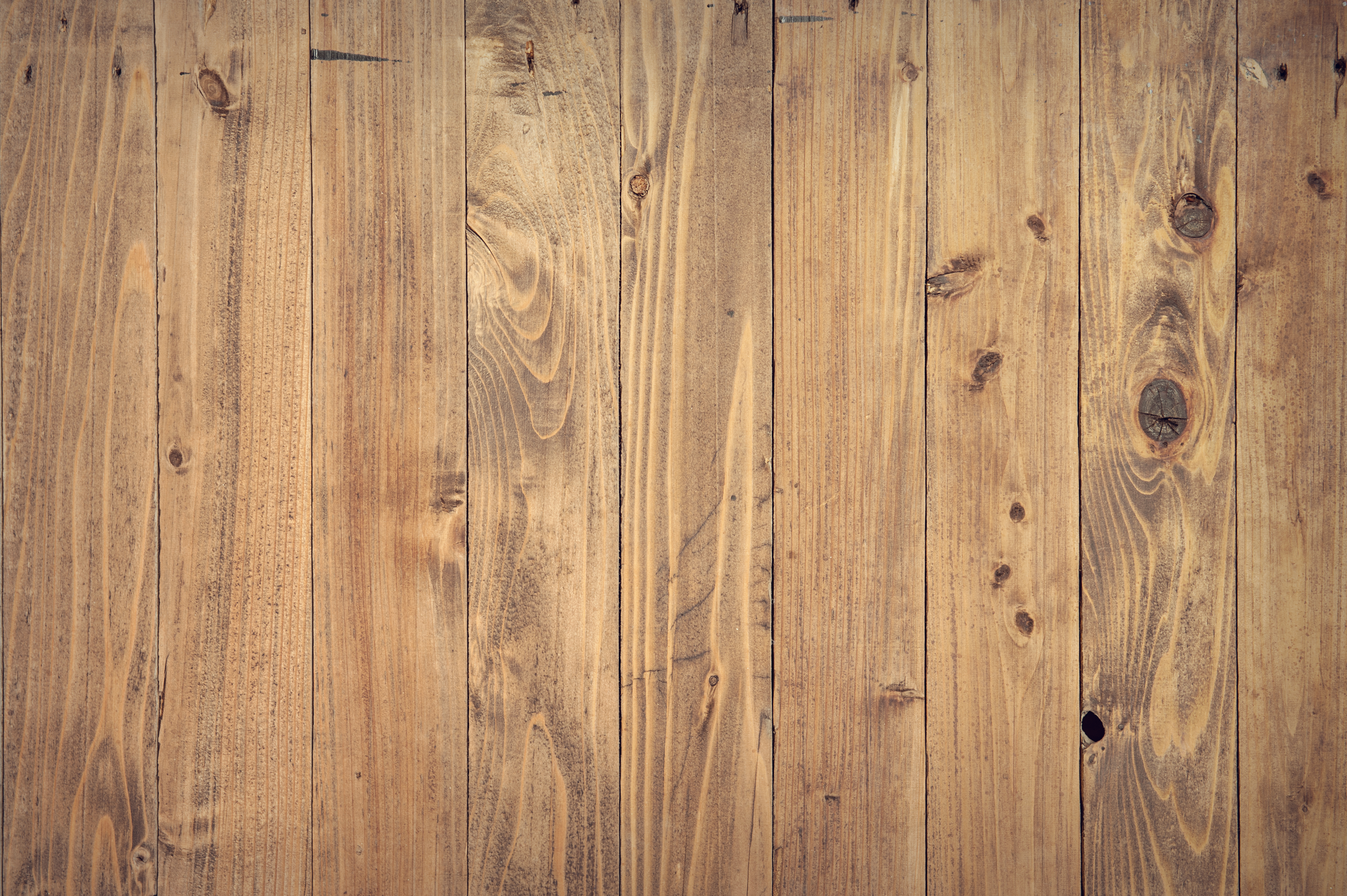 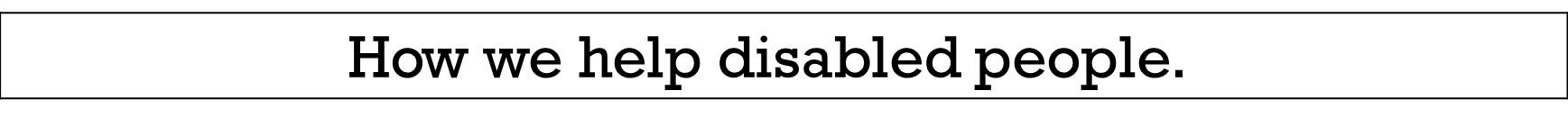 Special houses
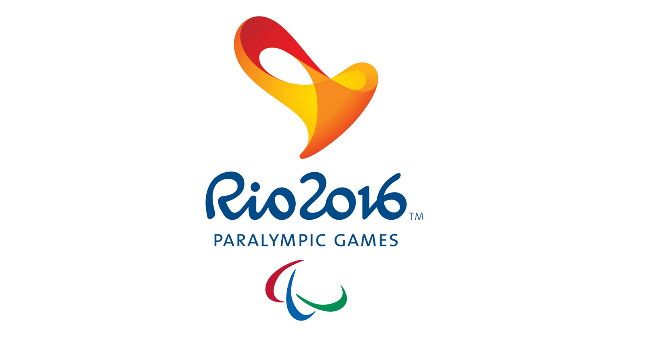 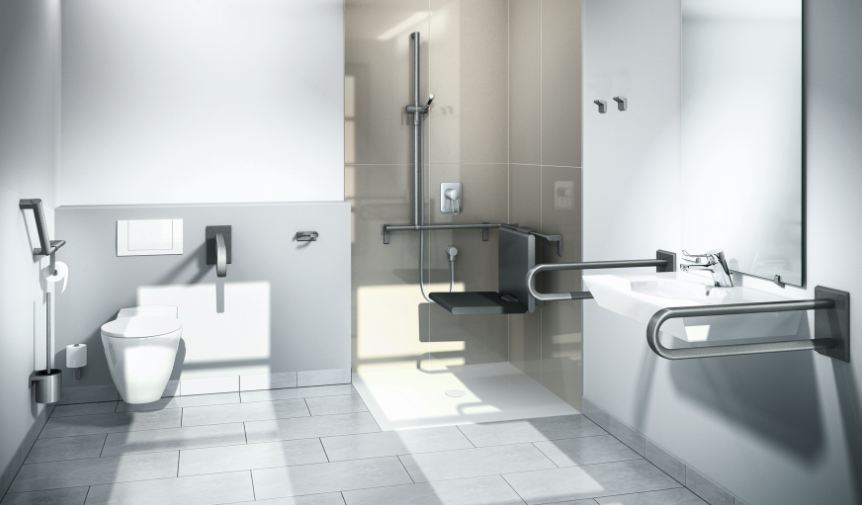 Paralympic games
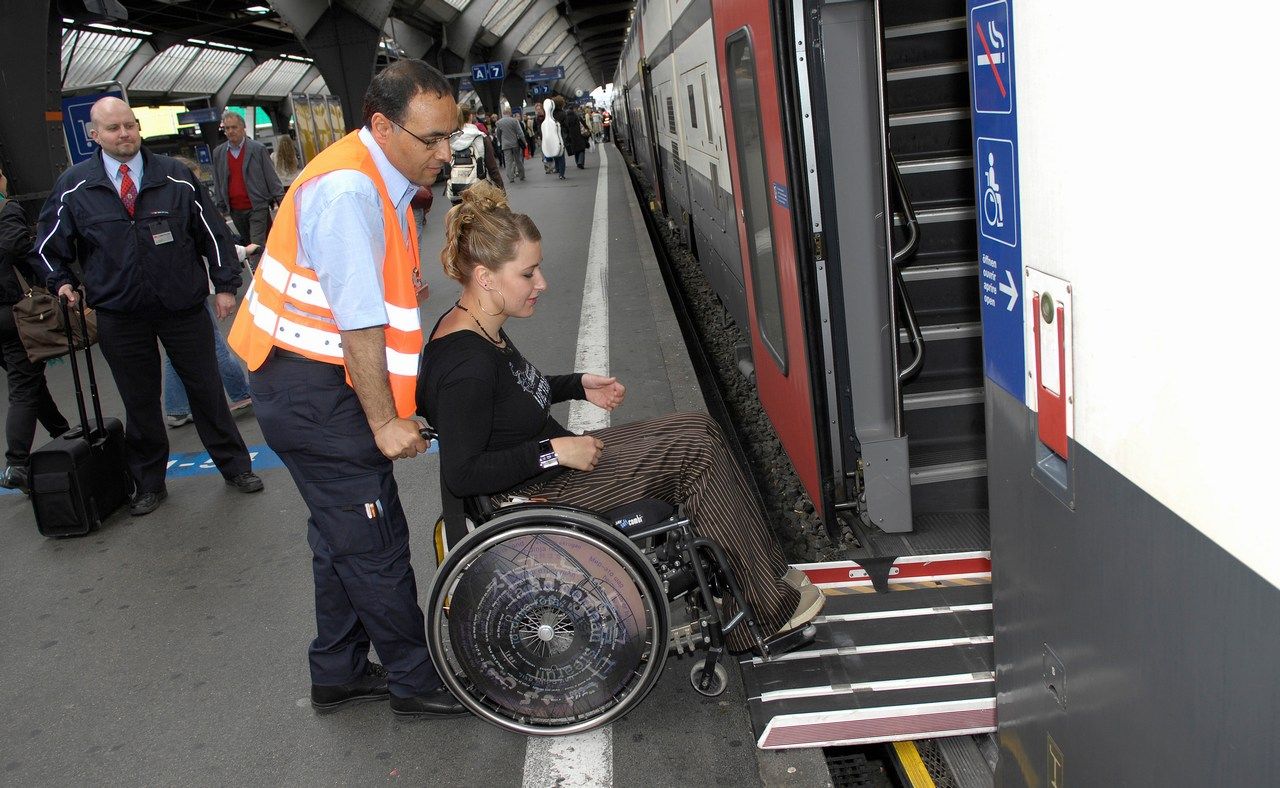 Help with public transport
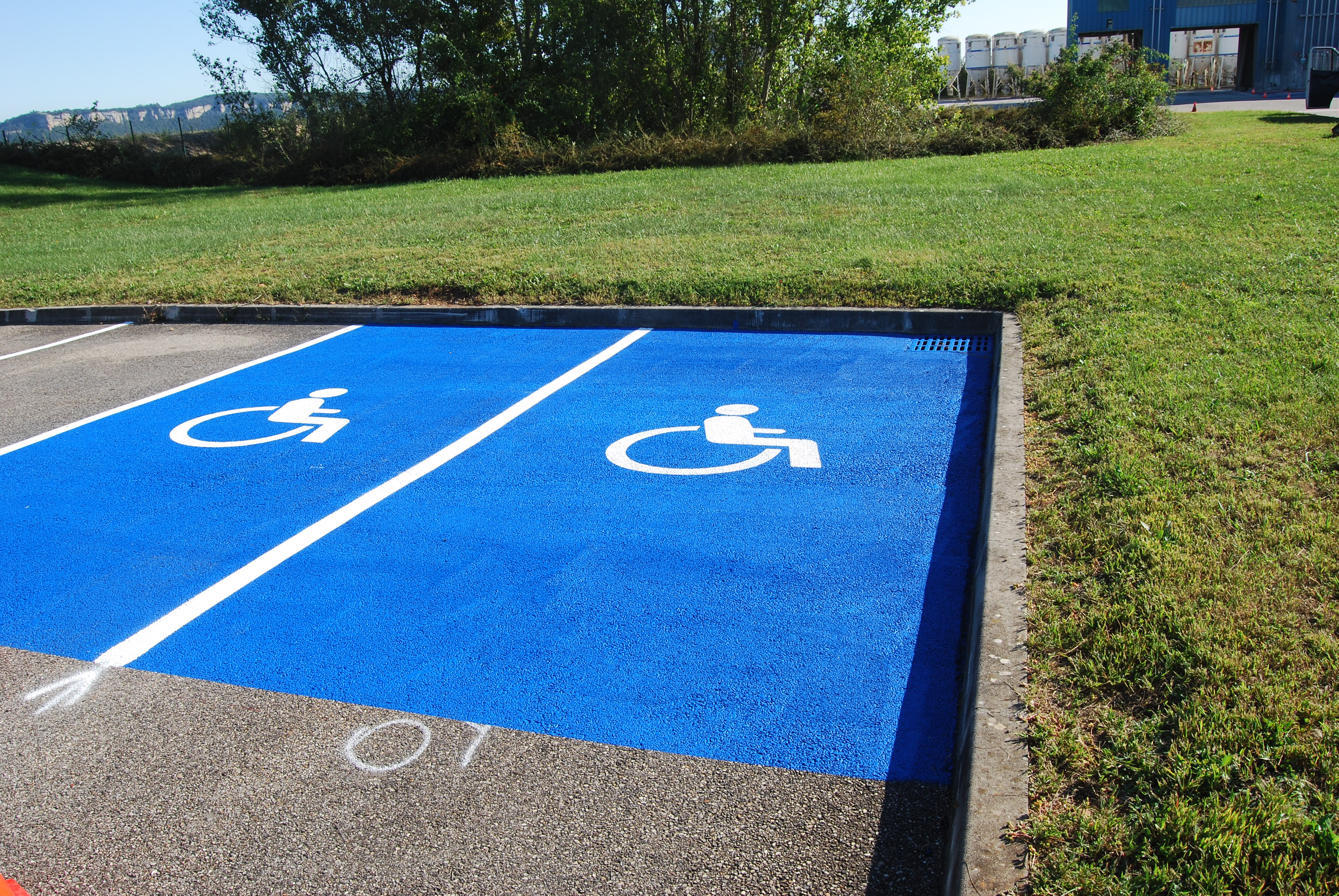 Car park, reserved for disabled people
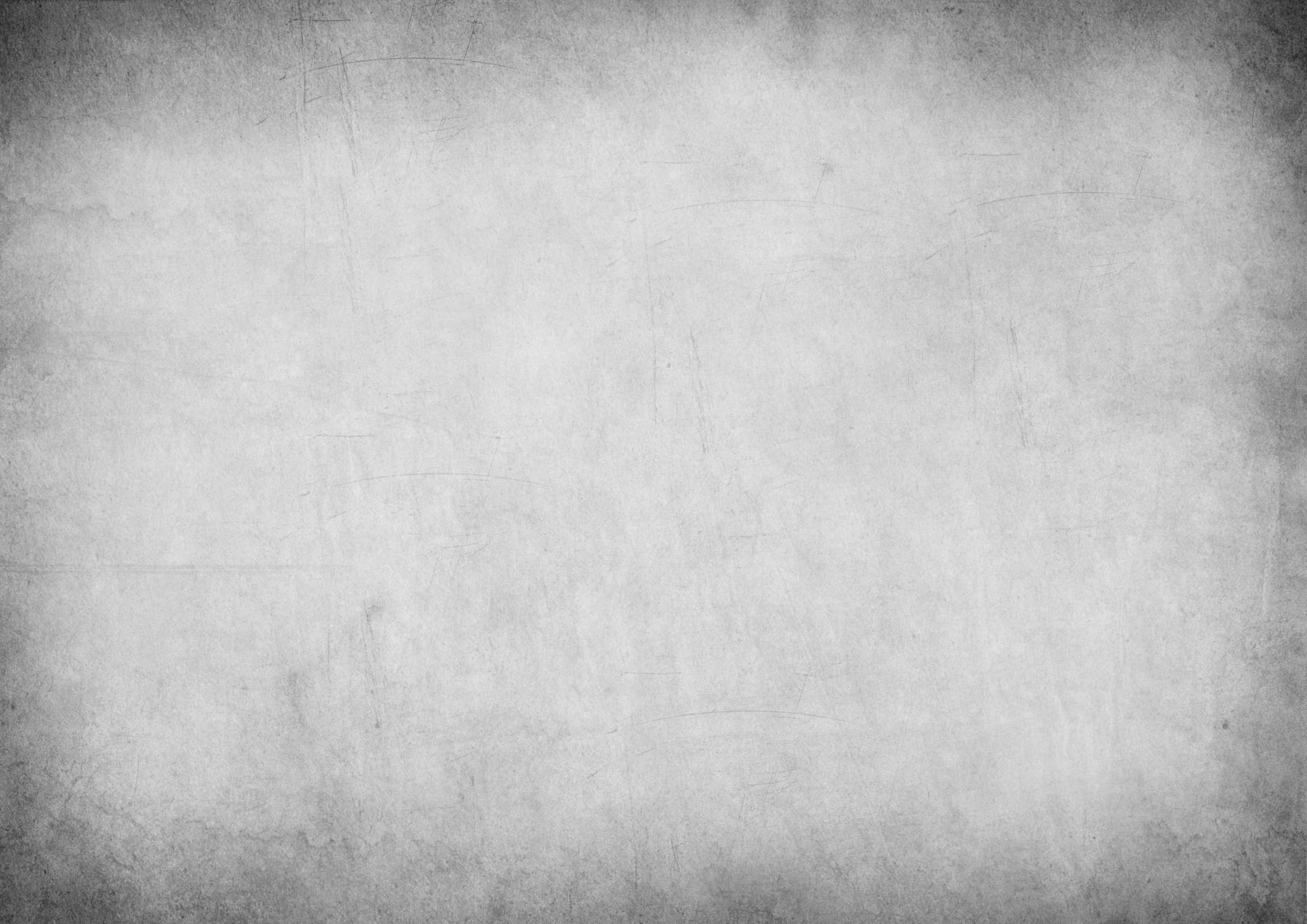 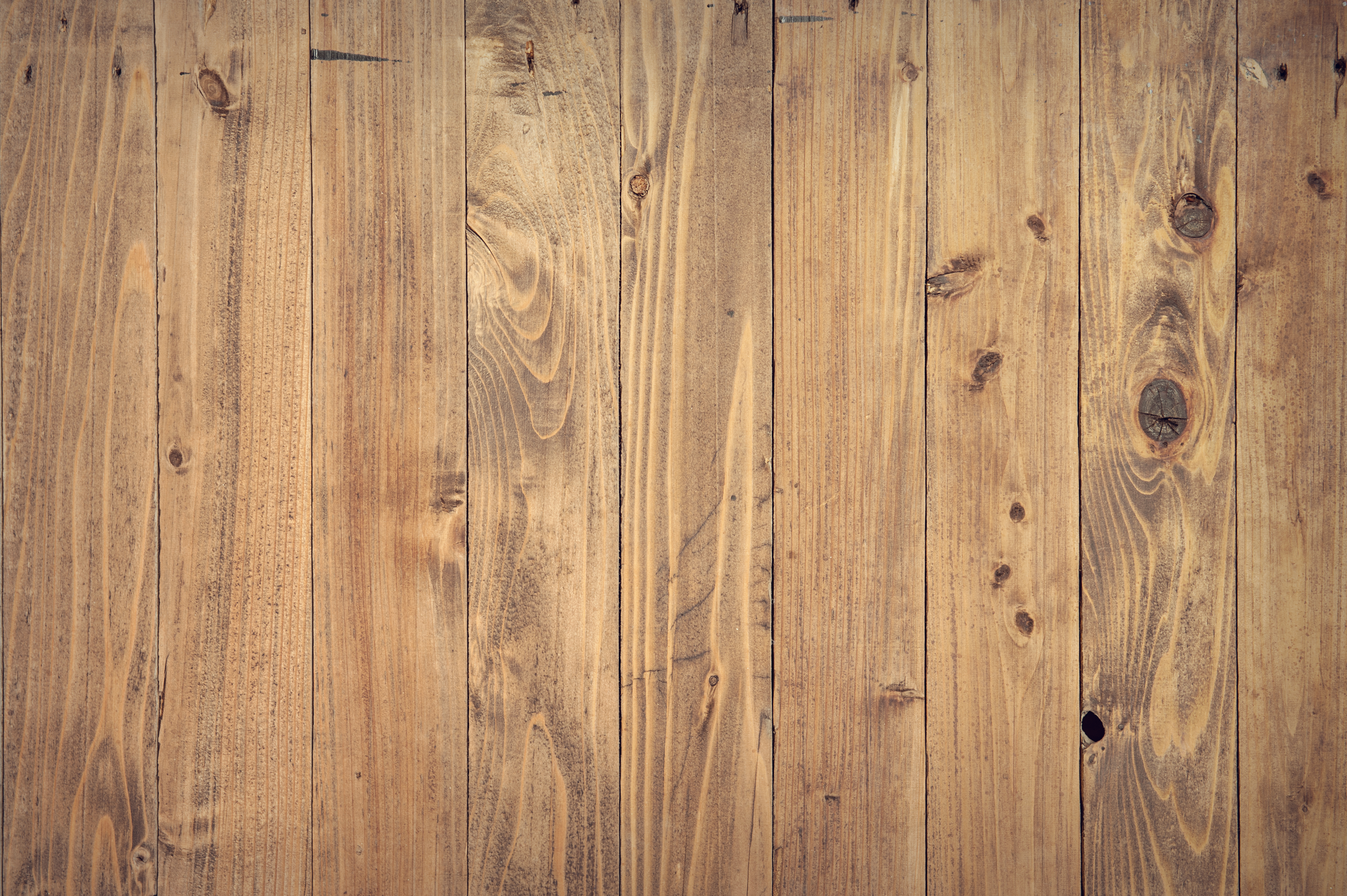 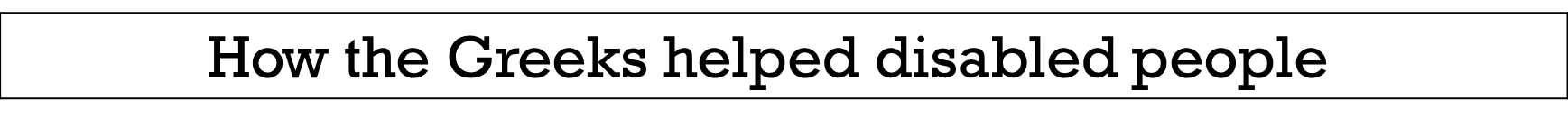 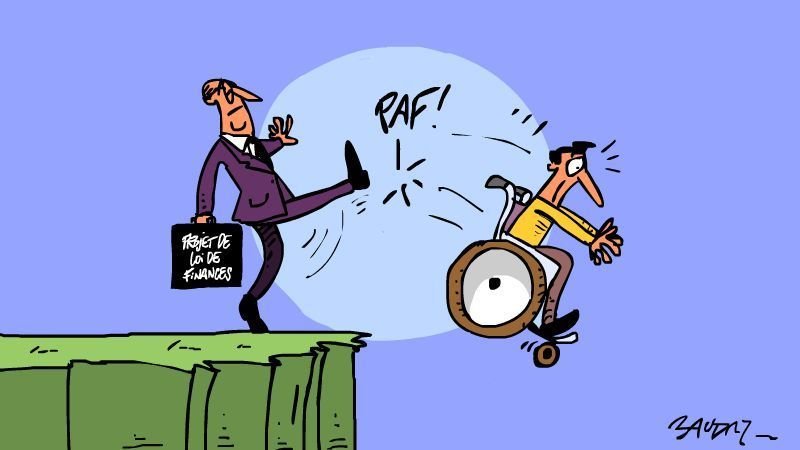 EXCLUSION
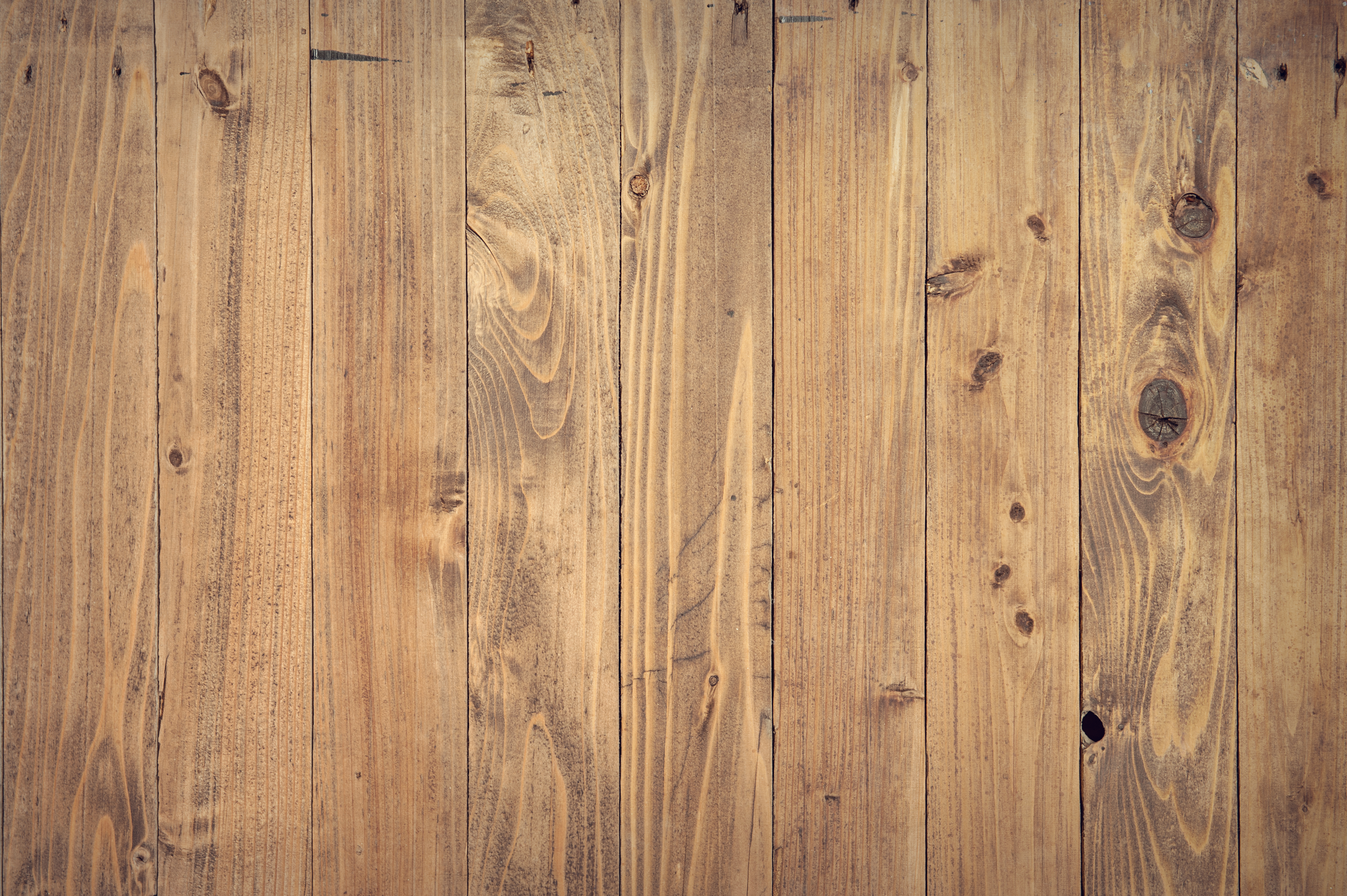 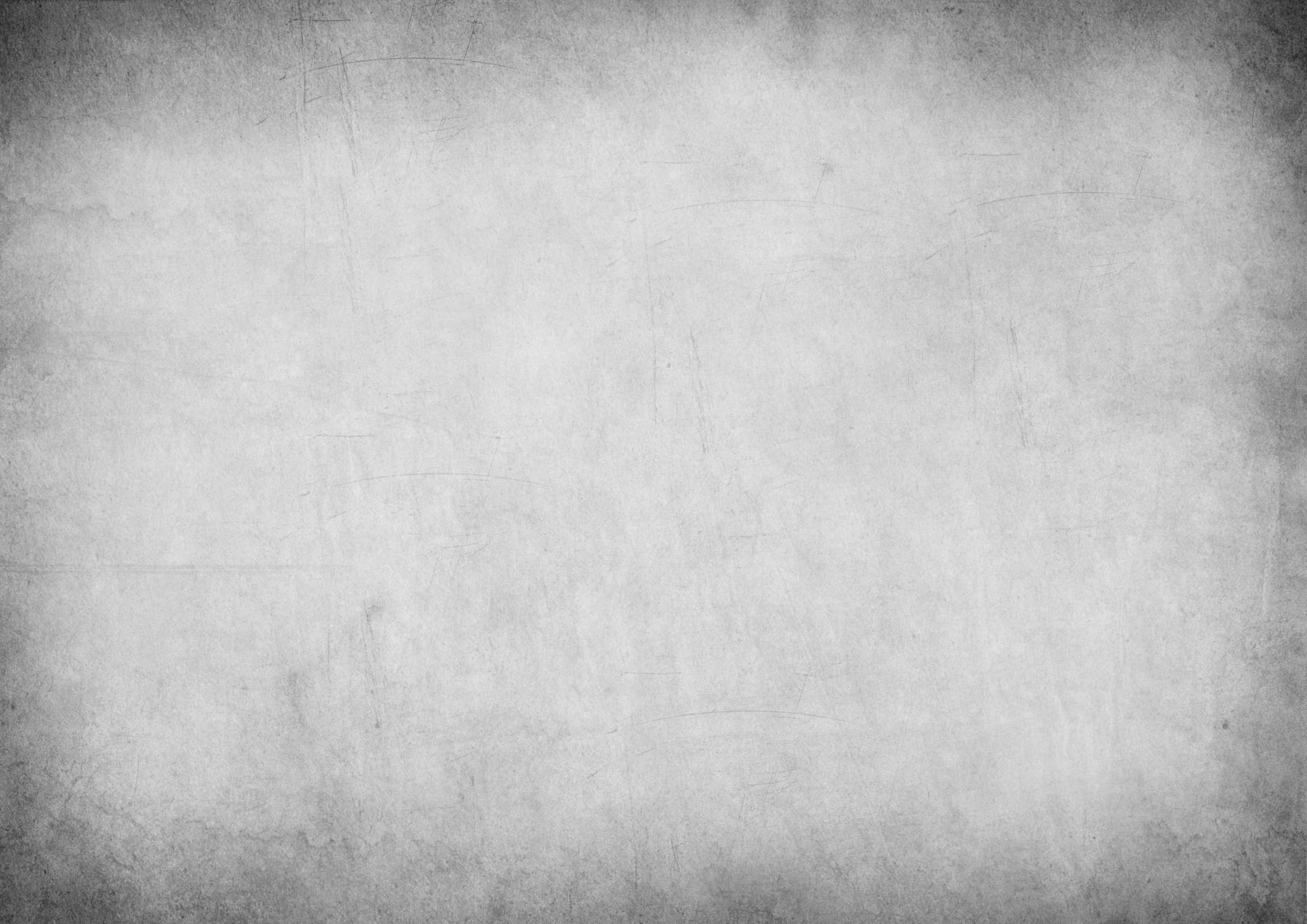 Abortion
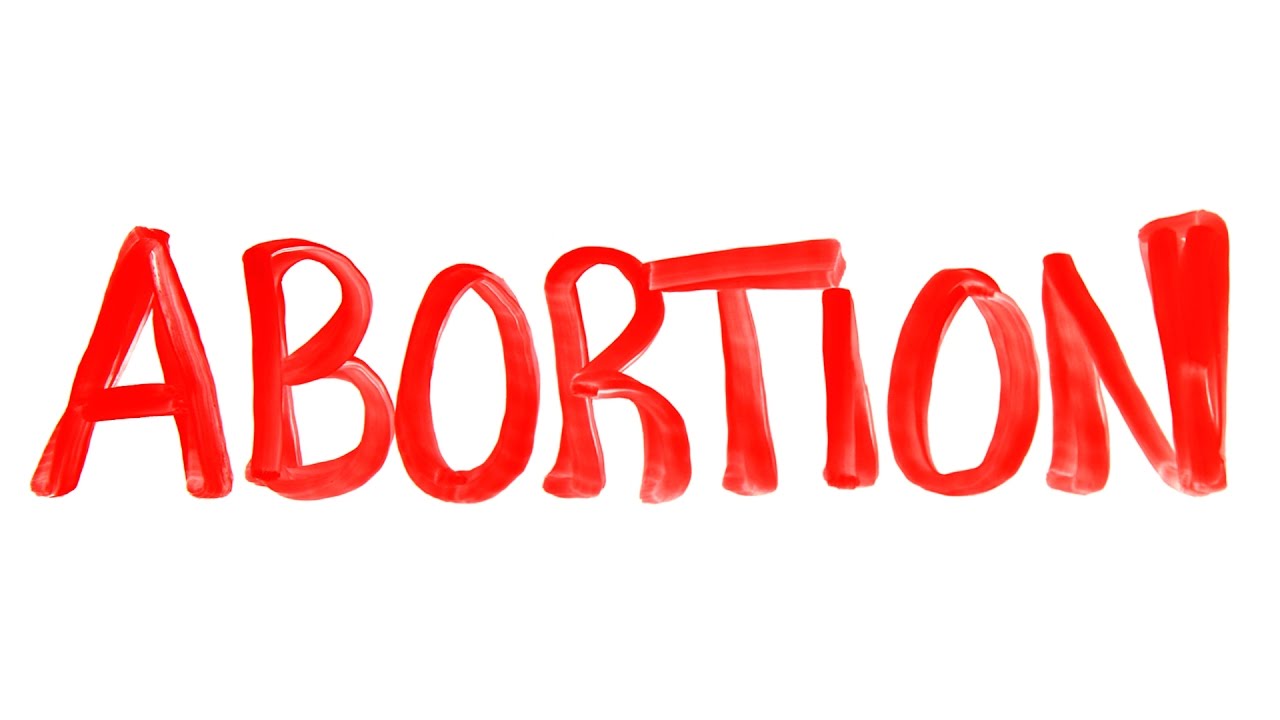 Since roman age
kill a unborn child
When child = handicapped
Less barbaric than kill a living child?
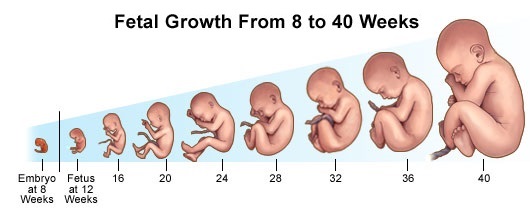 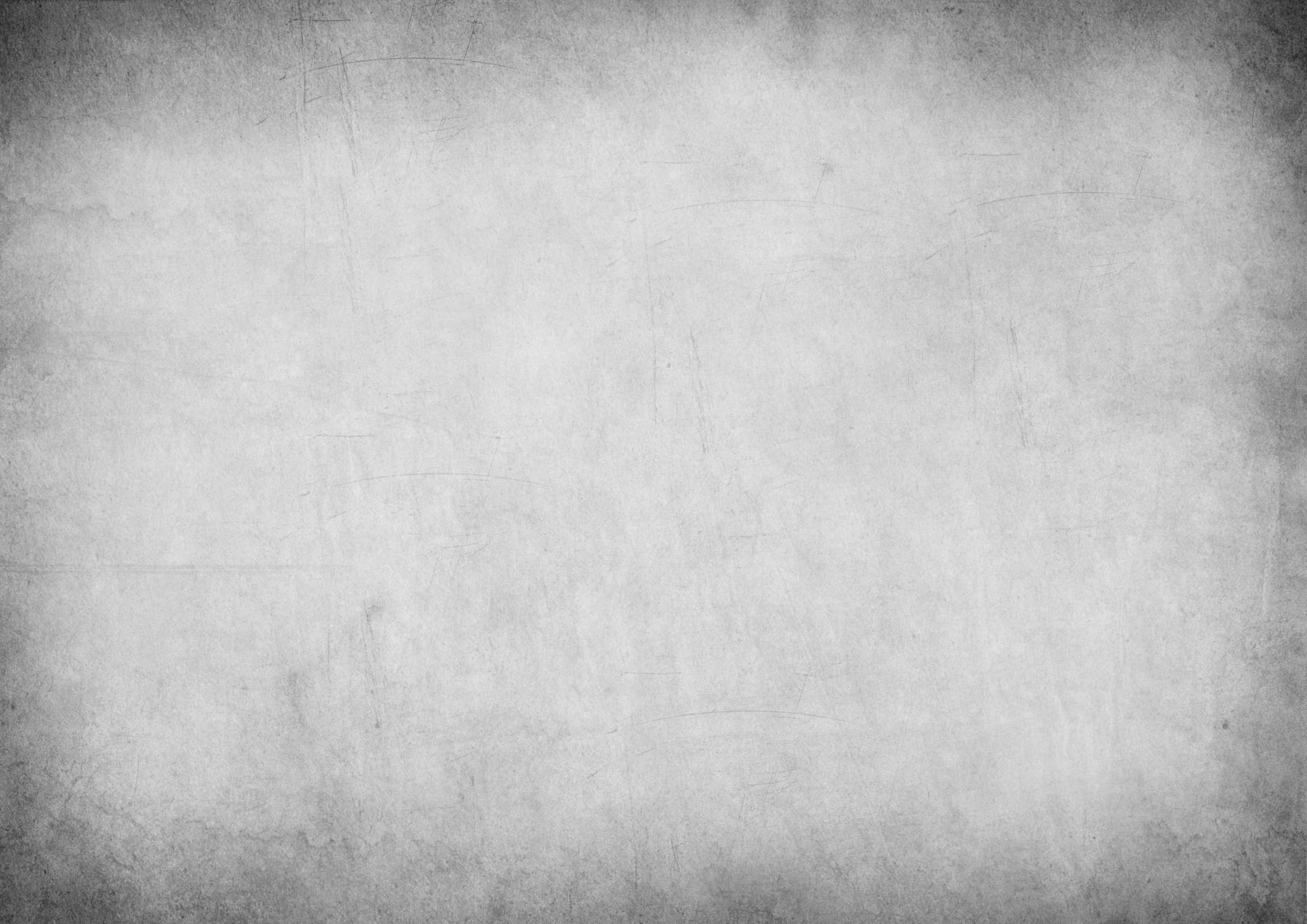 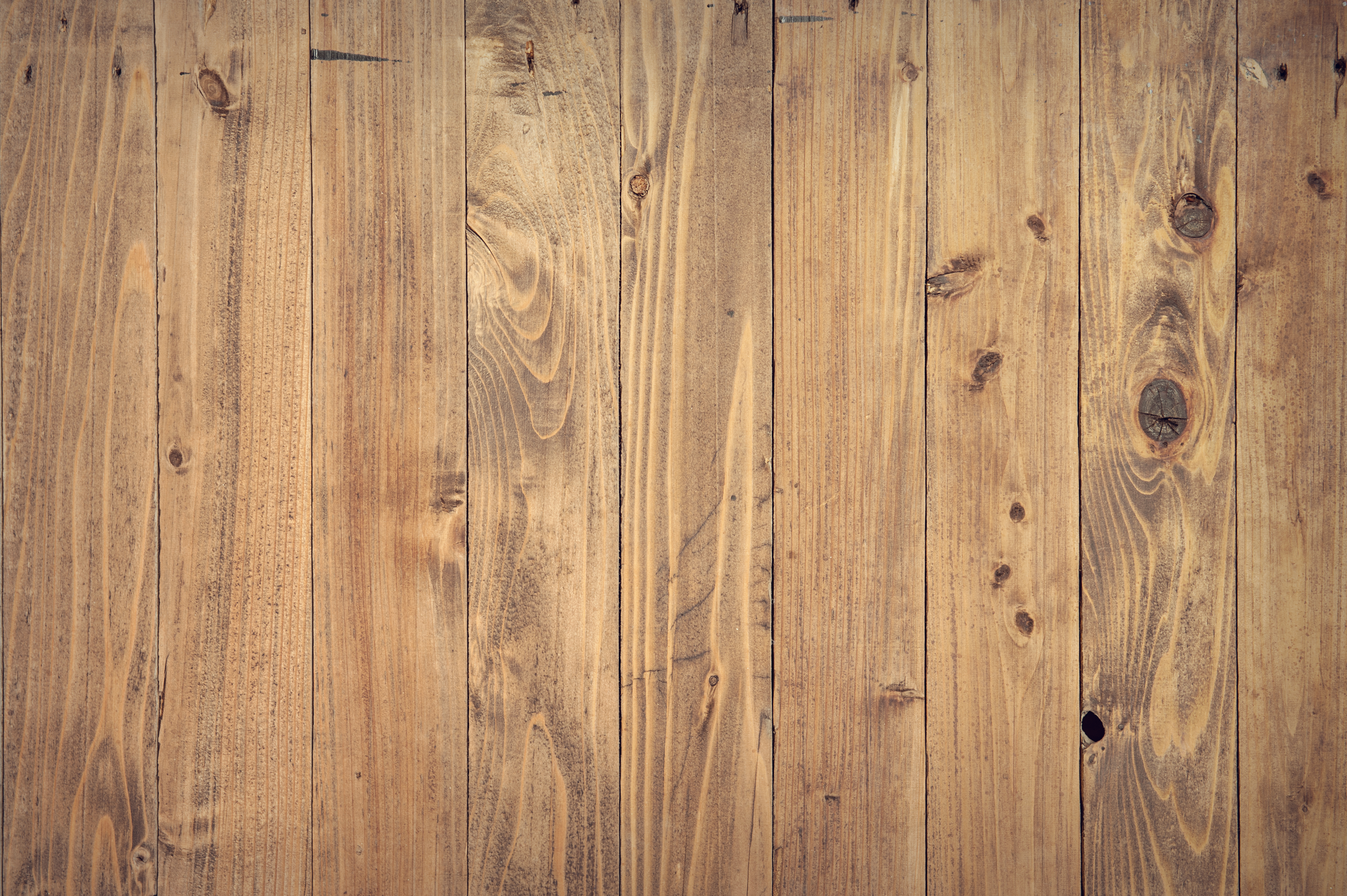 The NIP-test
Non invasive prenatal test
Pregnancy of 10 weeks
Search for 3 syndromes
Down syndrome
Edward syndrome
Pataus syndrome
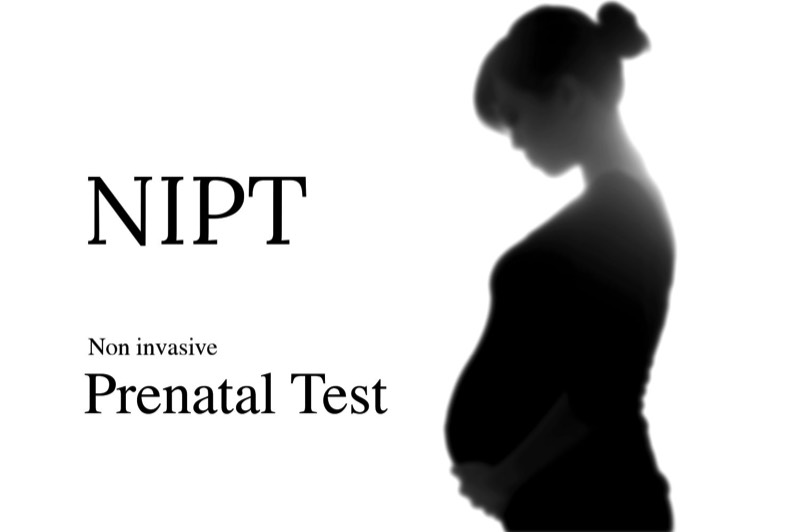 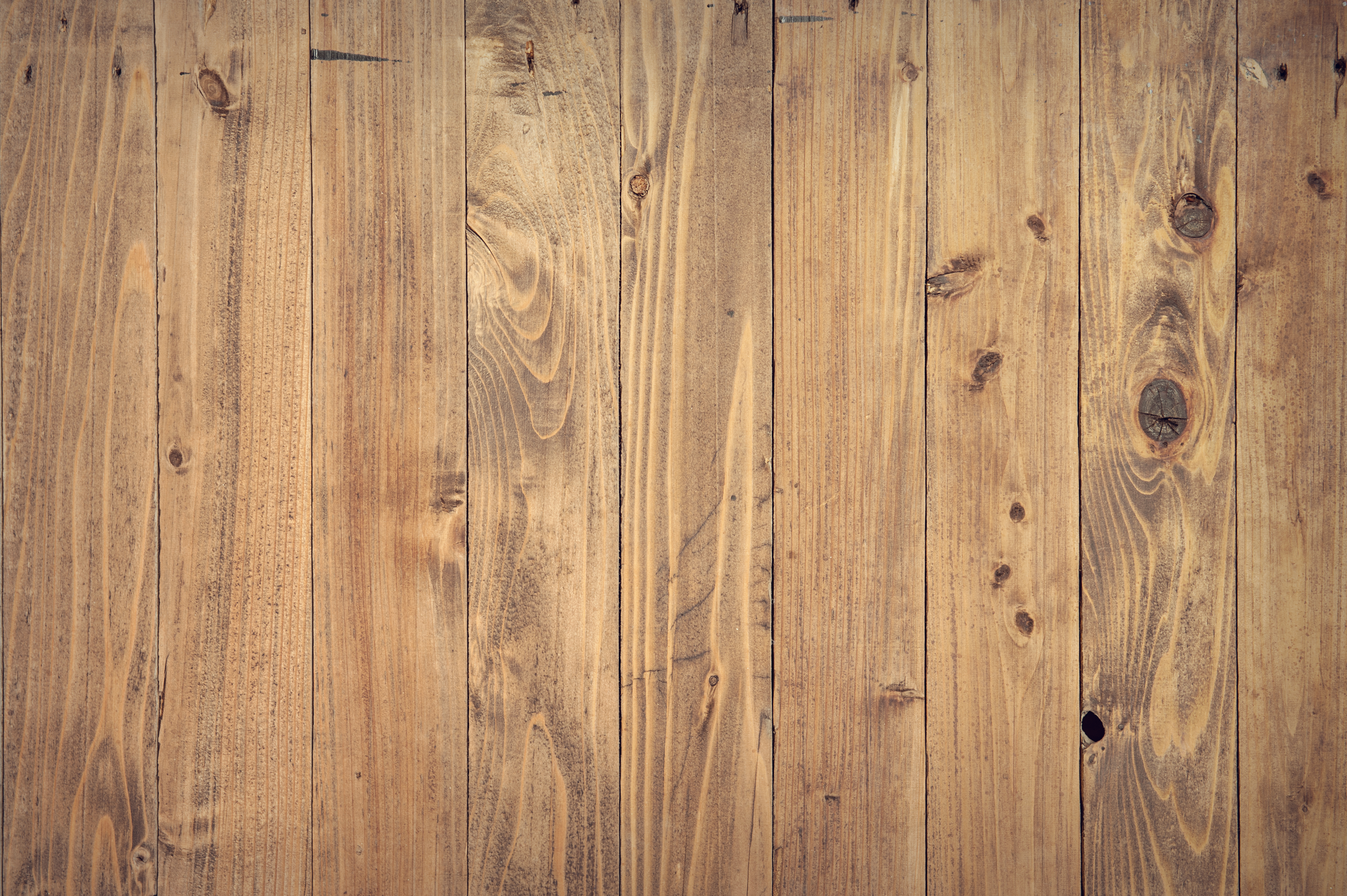 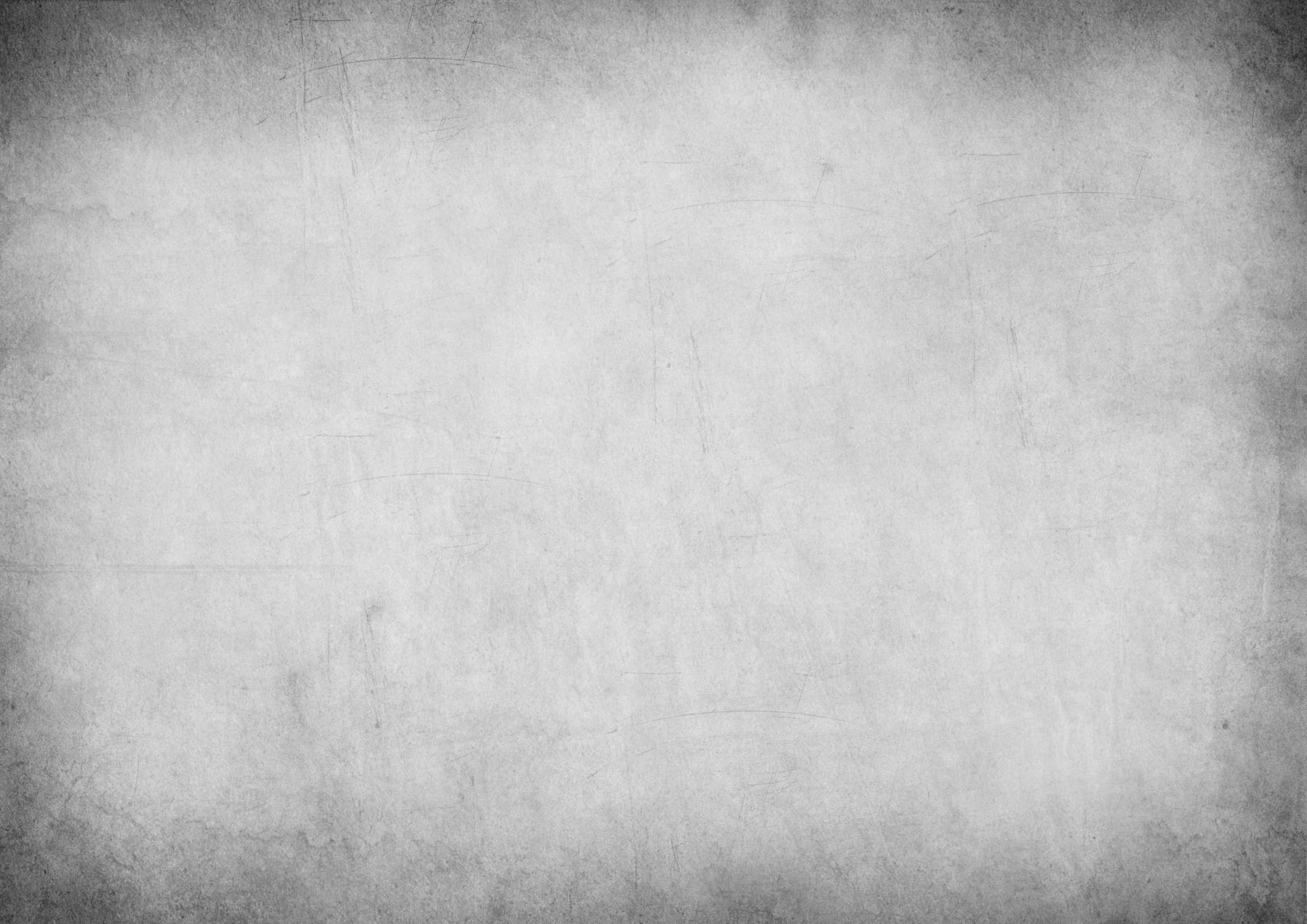 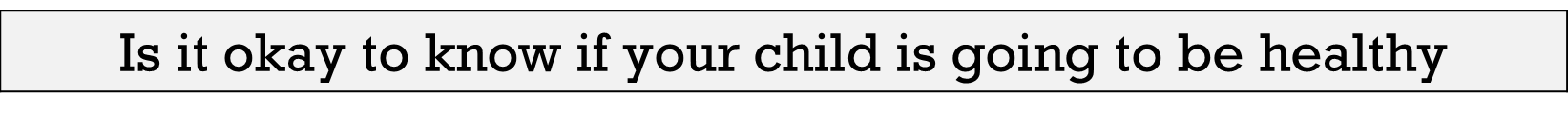 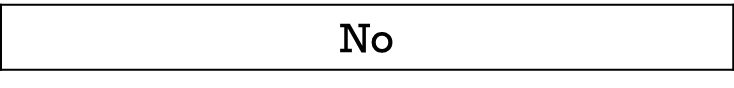 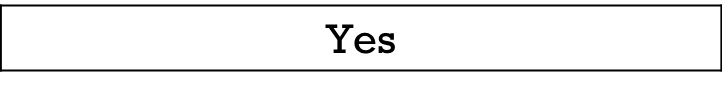 Syndromes will be distinct
Number of handicaps decrease
You can anticipate on it 
Move to spacious house
Close to all the facilities
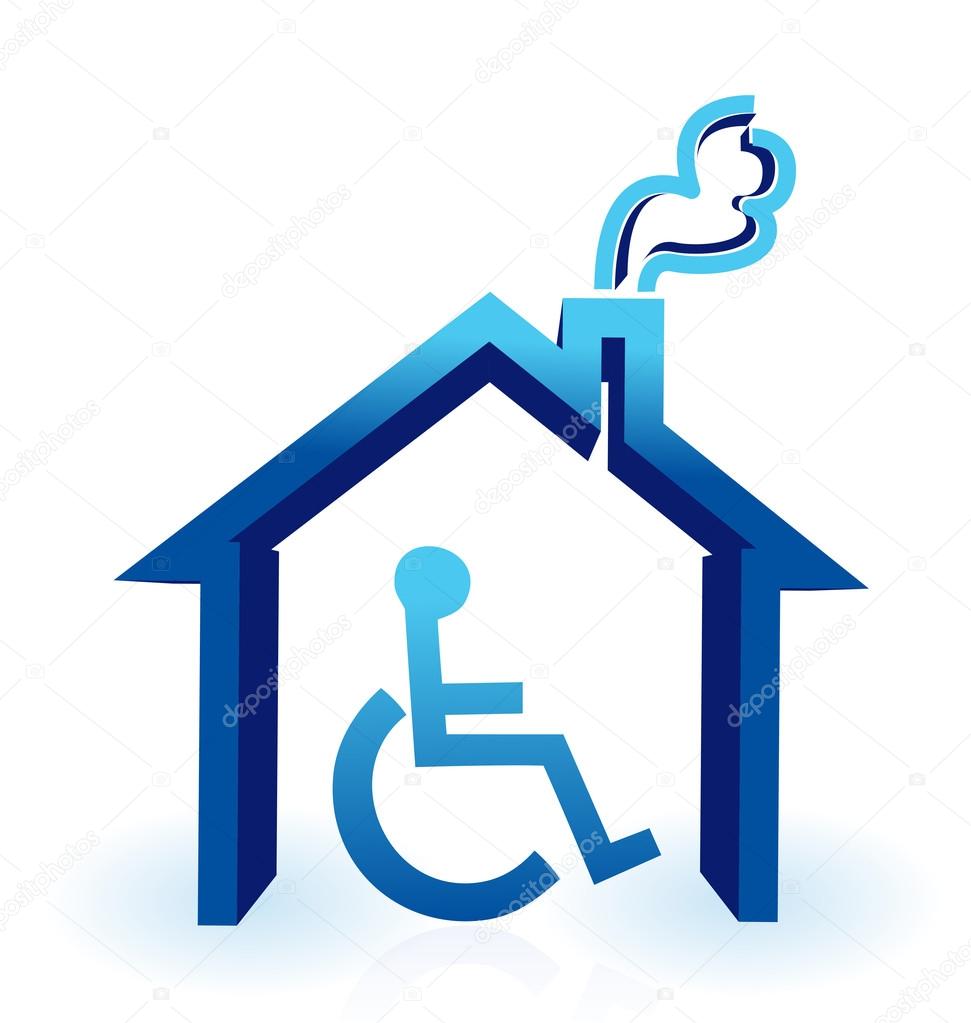 Handicaps
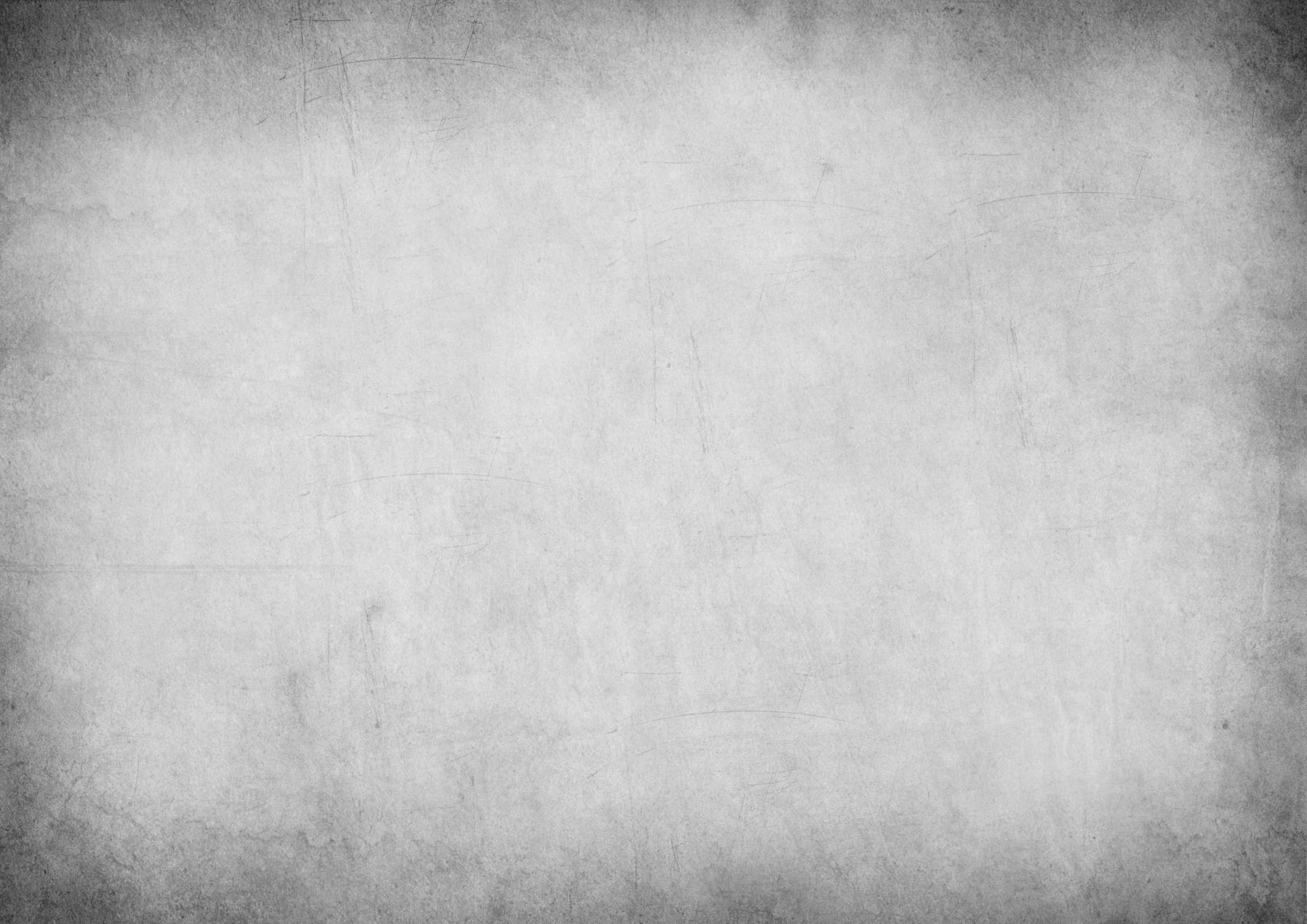 We accept handicaps
Well paid job









Lies Lefever
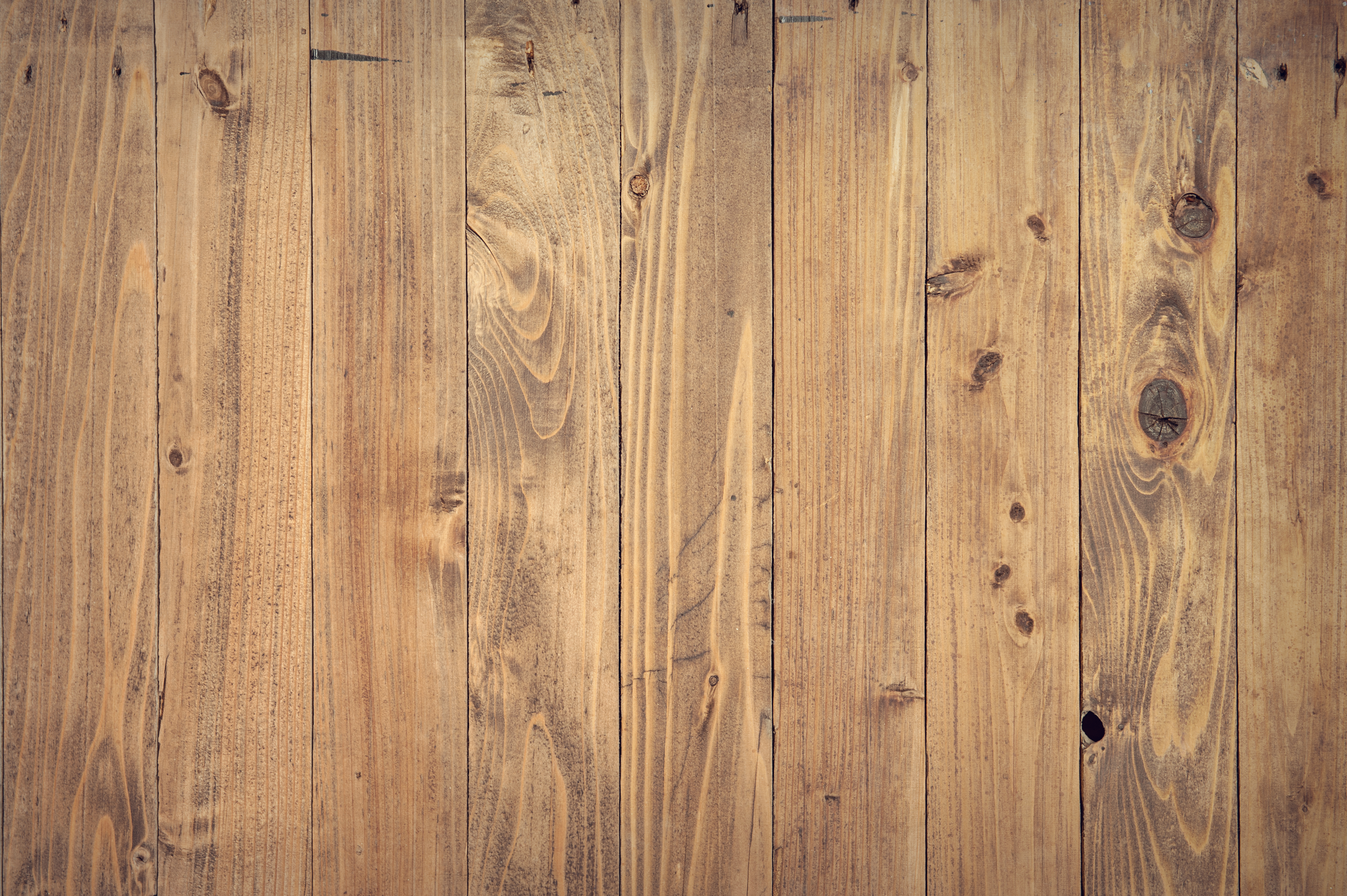 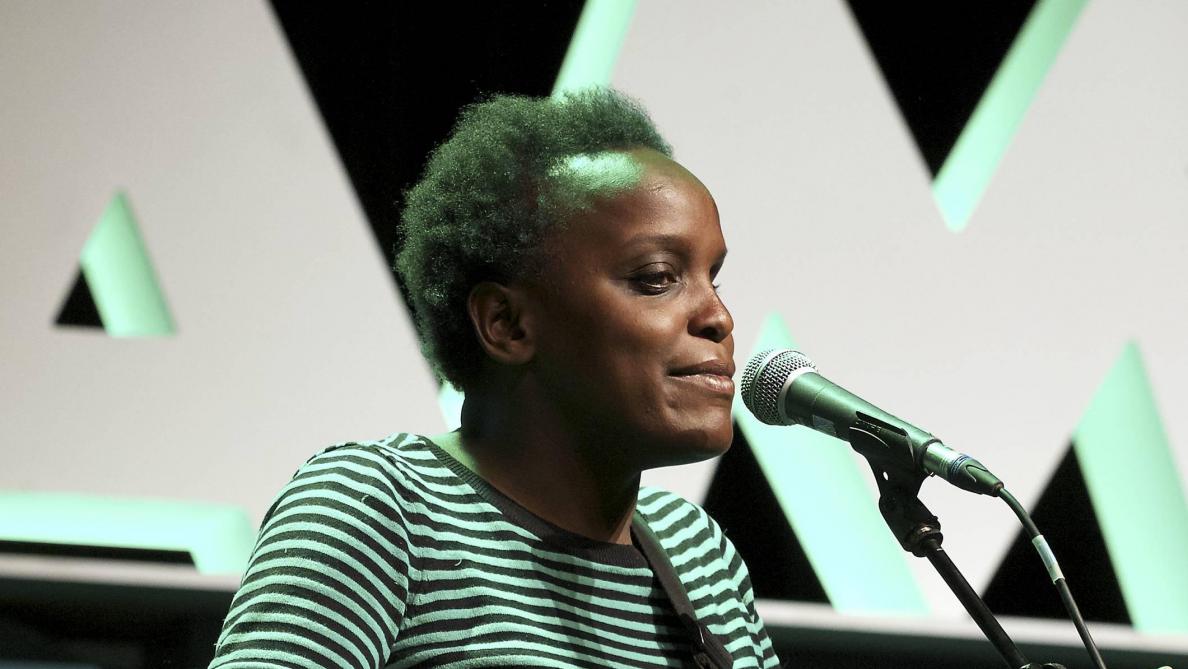